Verpleegkundig rekenenBoek: Rekenen in de gezondheidszorg Hoofdstuk 7.1 Concentraties mg/ml
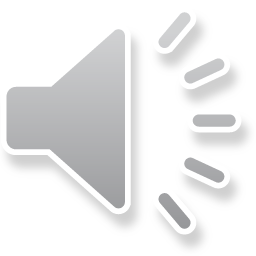 Toets: in week 9 of 10
Toetsstof H7.1 mg/mlH7.2 %  H7.3 IE
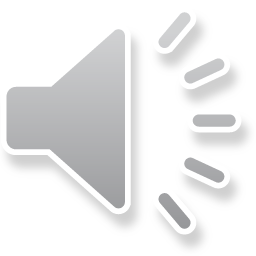 H7.1 Rekenen met concentraties
Geneesmiddelen kunnen opgelost zijn in:
drank
voor injectie in vloeistof

Etiket : 1 ml vloeistof is 10 mg geneesmiddel
=     0,5 ml vloeistof 5 mg geneesmiddel
=    0,25 ml vloeistof is 2,5 mg geneesmiddel
De verhouding blijft steeds gelijk !!!
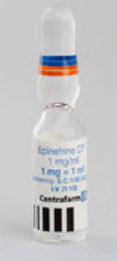 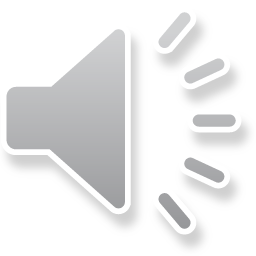 [Speaker Notes: Verhouding blijft steeds gelijk, dwz dat de concentratie van de vloeistof ook gelijk blijft.]
Veelgebruikte concentratieaanduidingen
mol per liter of mmol per liter (mmol is millimol is een duizendste van een mol dus:  0,001 mol)
Percentage(%) 1%            = 1 gram per 100 ml 
Promillage(           )1       = = 1 gram per 1000 ml

IE (Internationale Eenheden) voor opgeloste vorm of poedervorm
     (Bv een ampul insuline bevat 100 IE insuline per ml)
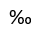 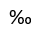 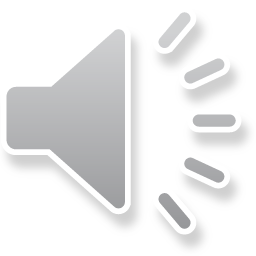 [Speaker Notes: Er zijn verschillende concentratie aanduidingen: mol per liter of minimol per liter (minimol per liter is één duizendste van een mol, dus 1 delen door 1000 = 0,001 mol) 
Let op: wanneer je een komma plaatst of een punt!!

Je kan ook in procenten of promilage worden aangeveven of in Internationale eenheden (IE)]
Dus sterktes/concentraties zijn atlijd aan gegeven in:
Mg per aantal ml 
Procenten of promillage
IE per aantal ml
Concentratiesweergegeven
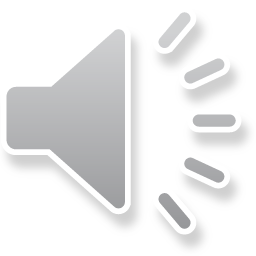 Mg per ml = mg/ml (Bv. 1 mg/ml , dit is ook 1 g/L)
Dus 4 mg/ml betekent:in elke milliliter zit 4 mg van het medicijn(Dat is 4 gram per liter, concentratie is zelfde gebleven)
Uitleg sterktes en verhoudingen
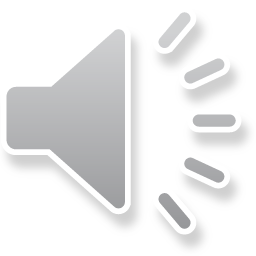 Dus:
Voorschrift en aanwezig zijn altijd dezelfde eenheid (ml of mg of druppels of IE)
X … dat is de waarde die je moet uitrekenen (ml of mg of druppels of IE zijn)
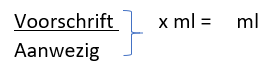 FormuleofTabel
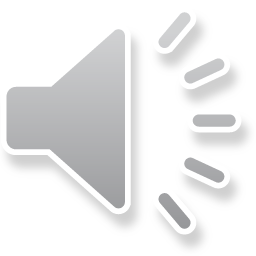 [Speaker Notes: Voor het omrekeken kun je een formule gebruiken of een tabel.]
Omrekenen van mg naar ml:(ingelogd zijn op de Noorderportal)
Filmpjes
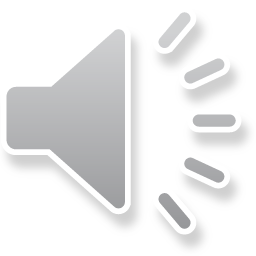 Hoe start je nu de opdracht:
Lees de opdracht
Schrijf de getallen met waardes op die in de opdracht staan
Noteer wat er gevraagd wordt, bv. ? ml of ? mg of ? kg
Doe je controle: meer of minder dan ..ml (wat aanwezig is)
Noteer je formule  vul je formule in  bereken
Controleer je antwoord met je controle (is meer/minder?)
Of
Noteer je gegevens in je tabel, werk het uit
Controleer je antwoord met je controle (is meer/minder?)
Stappen van de opdracht
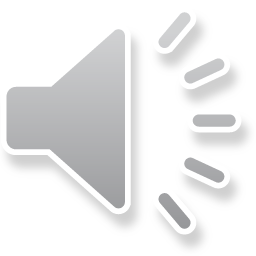 Maken opdrachten H7.3:
Opdracht 8 t/m 10, daarna opdracht 1 t/m 7
Wil je nog meer oefenen:
Opdracht 10 t/m 20

Doe de oefentoets op Its learning

Ga daarna door naar H7.2 Procenten (zie andere PP of Leerpad in Its learning)
Zelf aan de slag
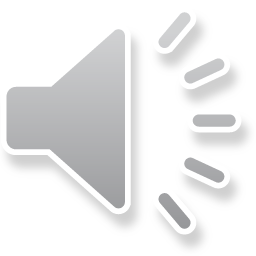